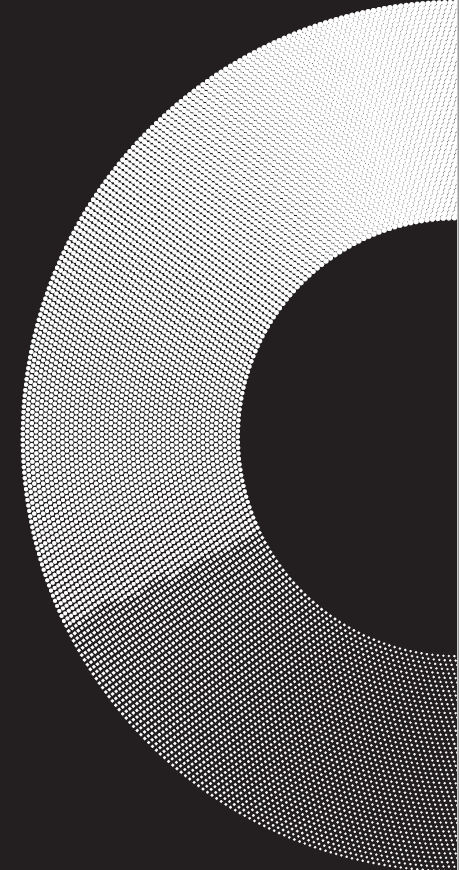 Онлайн-курс «ЮнИнвест»
Команда проекта: 
Тарасова Анжелика 
Кирина Алёна
Швечкова Дарья 
Васина Виктория
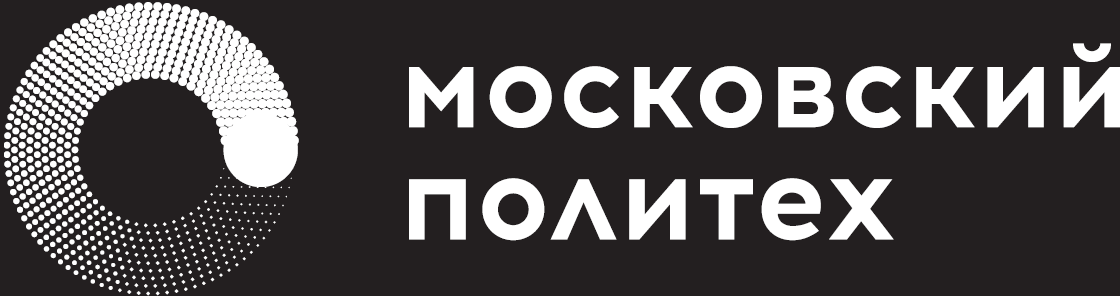 Описание проекта
Онлайн-курс «ЮнИнвест» - это курс, который поможет молодым людям от 14 лет – 21 года получить знания об инвестировании. 
Продажи курса будут проходить через сайт, а прохождение курса будет осуществляться с помощи чат-бота в Телеграмме.
КЛЮЧЕВЫЕ ПОКАЗАТЕЛИ

Стоимость подписки

899 рублей (бессрочный доступ)


     Срок окупаемости

      от 2 лет



     Инвестиции

     от 860 тыс.руб
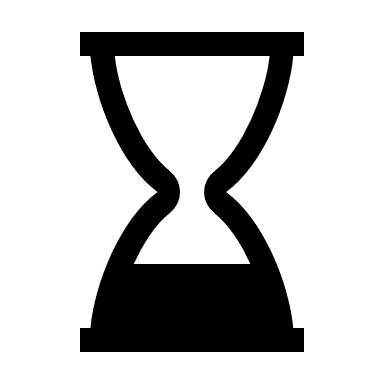 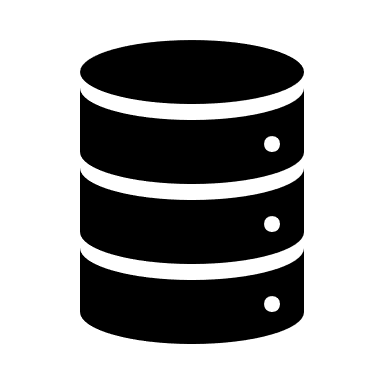 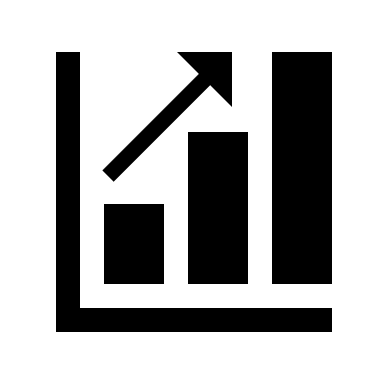 2
Анализ целевой аудитории
Все данные взяты из результатов исследования Аналитического центра НАФИ
Анализ целевой аудитории
Наибольший интерес к теме — у молодежи от 18 до 24 лет.

На практике интерес к инвестированию заметен и в более раннем возрасте ― 12-15 лет и даже младше. 
Подростки – активные участники современной экономики.
4
Все данные взяты из результатов исследования Аналитического центра НАФИ
Ценности проекта для пользователей
Потребности и решения
Финансовая грамотность
Молодые люди хотят научиться грамотно распоряжаться своими финансами, инвестировать с целью приумножения своего капитала
Решение: Прохождение курса по инвестированию
Молодежь не хочет изучать материал со сложными терминами, тратя лишнее время на расшифровку смысла. Поэтому материал в курсе разработан и представлен в доступной и понятной форме, чтобы молодые люди могли легко и быстро усвоить информацию.
Доступность
Курсы-конкуренты содержат устаревшую информацию. В курсе представлена актуальная информация, что позволит пользователям узнавать о последних новостях и изменениях в области инвестиций.
Ценность информации
Анализ спроса
Объем спроса: 12 390 запросов в месяц

По данным исследований спрос сохранится в ближайшие 3 года
https://bcs-express.ru/novosti-i-analitika/investitsii-stanoviatsia-molozhe-kak-pokolenie-z-vliiaet-na-fondovyi-rynok
https://www.gazeta.ru/business/news/2023/10/24/21561979.shtml
Анализ конкурентов
Календарный план проекта
Финансовые показатели проекта
Стоимость подписки – 899 руб. 
В первый год подписку купят не менее 900 человек, а во второй год не менее 1200 человек
Источник финансирования проекта:
Средства инвесторов 860 000 руб.
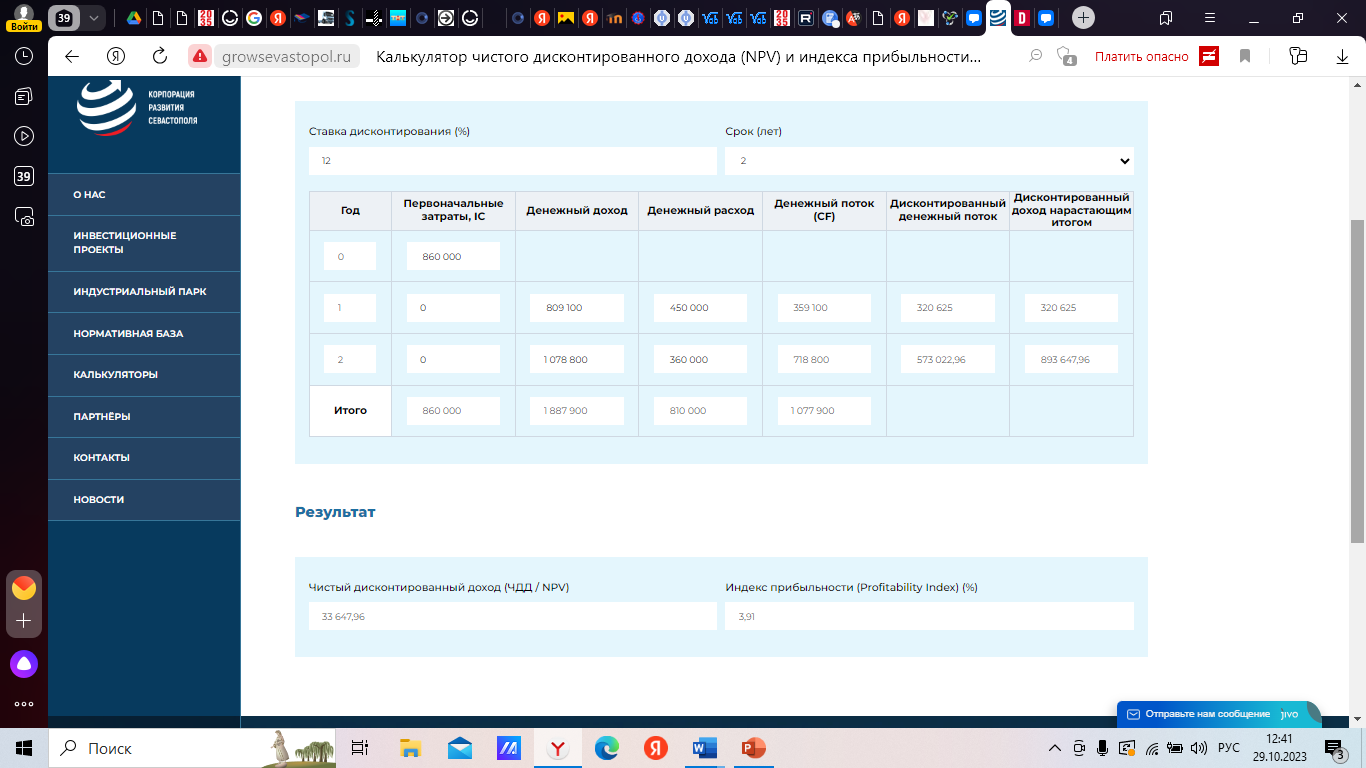 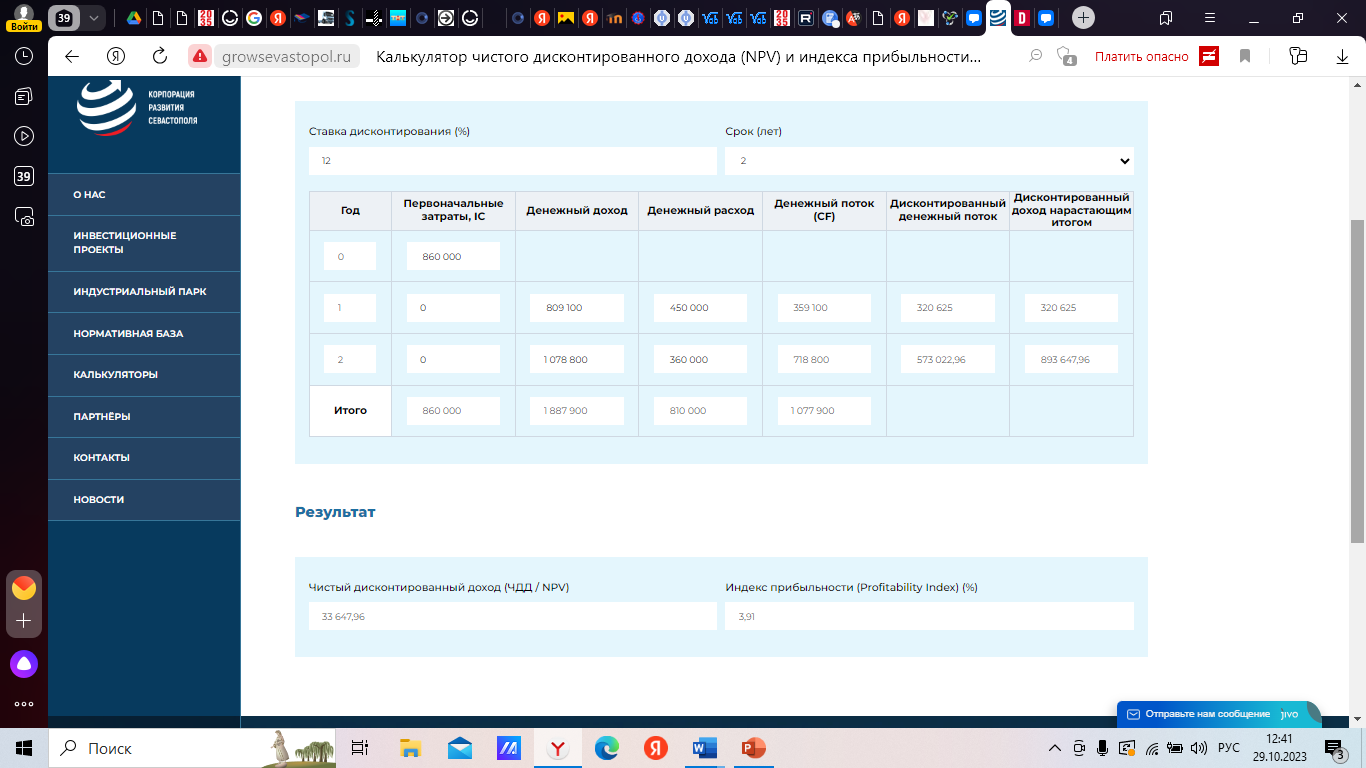 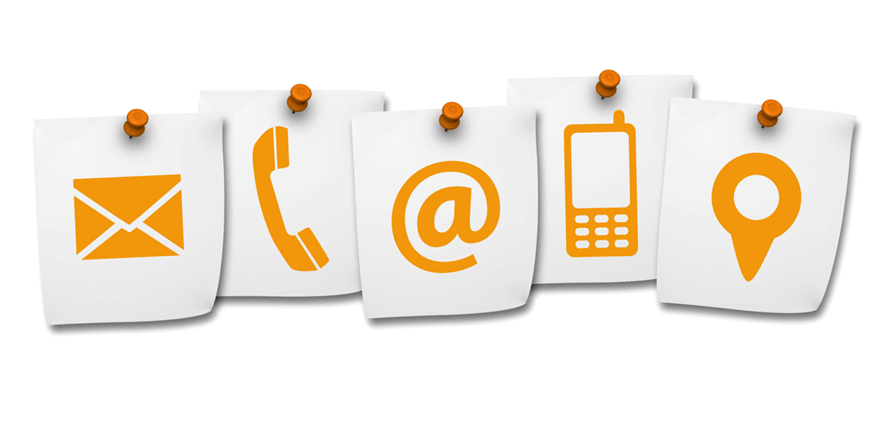 Контакты
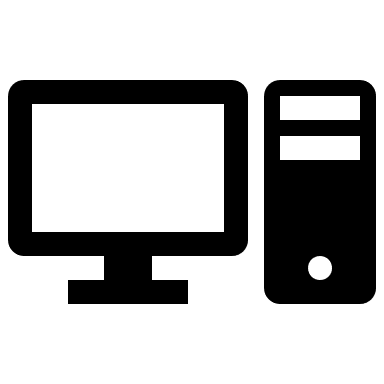 Телефон:    8-916-788 00 51
Почта:    a.tarasovaa@yandex.ru